Review of Psychiatric and Substance Use DisorderBed Need Methodologies in the State Medical Facilities Plan
April 2020
Prepared for: State Health Coordinating Council,
Long-Term and Behavioral Health Committee
Prepared by: Healthcare Planning & Certificate of Need Section
[Speaker Notes: Introduction
The annual State Medical Facilities Plan (SMFP) guides the planning of most of the health services that are governed by the certificate of need (CON) law. The SMFP uses a mathematically-based methodology to project the need for inpatient psychiatric treatment beds in acute care (community) hospitals and private psychiatric hospitals, and for substance use disorder treatment beds in hospitals and residential facilities. Once the SMFP publishes a need determination for additional beds, people interested in developing the service must first obtain a CON. The purpose of this presentation is to outline the major issues for consideration and alternatives regarding the projection of need for inpatient psychiatric beds and substance use disorder beds. The first part covers psychiatric inpatient beds. The second part covers substance use disorder treatment beds, but many of the issues are similar for both types of beds. 


The 2020 SMFP is available at: https://info.ncdhhs.gov/dhsr/ncsmfp/2020/2020smfp.pdf . The inventory and need determinations referenced in this presentation are in Chapters 14 and 15 of the 2020 SMFP.]
Healthcare Planning invites SHCC members and members of the public to submit comments on this annotated presentation. 
Email any comments you wish to make to 
DHSR.SMFP.Petitions-Comments@dhhs.nc.gov .
Deadline for Comments: May 6, 2020
Healthcare Planning will post all comments on our website and present them to the LTBH committee for consideration at the May 14, 2020 meeting.
If you have specific questions not addressed in the presentation, please contact Amy Craddock (amy.craddock@dhhs.nc.gov).
Psychiatric Inpatient Bed Need Methodology
Reasons for Current Examination of Methodology
Need methodology does not often show need for additional adult beds, but many mental health professionals and others are certain that more beds are needed
What can SMFP and CON law/process do to address this disconnect? 

It’s time to examine… 
Principles and assumptions on which the methodology is based 
Methodology calculations
Alternatives if current methodology is not adequate
[Speaker Notes: What can we do to address the issues?
Primarily, we can do our best to assure that methodologies are responsive to actual need, given the available data. 

What can’t we do?
We cannot provide funds to build facilities/beds.
When need determinations exist, we cannot require that the beds be developed. It is common for need determinations for child/adolescent beds not to be developed.

It’s time to examine…
The adult methodology was established in 1983 and the child/adolescent methodology was established in 1984. Both have remained substantially unchanged since then.]
The State Medical Facilities Plan
Covers beds only in licensure categories that are subject to the Certificate of Need law
Private psychiatric hospitals
Psychiatric units in acute care hospitals
SMFP does not cover 
Other facilities/beds that provide residential behavioral health treatment/services (e.g., crisis centers)
Hospital emergency departments
State facilities
NC residents who receive treatment out of state
Out of-state residents who receive treatment in NC (account for about 4-5% of total adult days of care)
Proportion of total licensed beds covered in SMFP
Adult – 89% 
Child/adolescent – 23%
Produces need determinations for adult and child/adolescent beds by LME-MCO
People can apply for CON to develop beds anywhere in any LME-MCO that shows a need
Cannot develop more beds than need determination indicates
Petitions
People can petition the SHCC to develop beds based on characteristics of specific geographic area or population
[Speaker Notes: Unlike other facilities in the SMFP, the CON law does not cover all behavioral health beds in the state. The CON law covers licensed psychiatric beds in licensure categories .5200 (in acute care hospitals) and .6000 (in private psychiatric hospitals) only. Overall the CON law covers just over 50 facilities. For adults, the CON law covers everything but crisis beds. For children/adolescents, several types of residential treatment facilities not covered by the CON law.


Need determinations
If the SMFP shows a need for ‘2’ beds, then that’s all that can be developed in that LME-MCO. We often see that no one applies to develop beds when there are small need determinations. The reason nay be because the numbers are too small to support development of a new unit or facility.

Petitions
SMFP has a petition process (Chapter 2, SMFP) for people who want to develop beds in LME-MCOs without a need determination. We have rarely seen such petitions for inpatient psychiatric beds. This is probably because the PSY-1 transfer policy (Chapter 4, SMFP) allowed people to apply for a CON to transfer beds from state-operated facilities and develop psychiatric inpatient beds anywhere in the state, regardless of a need. See the notes on the next slide for more information on this policy.]
Need Determinations and CON Applications, 2015-2020, Psychiatric Inpatient Beds
* All CON due dates have not yet passed for the 2020 SMFP
[Speaker Notes: As shown in this table, when there are need determinations for adult beds, most of the beds are applied for (i.e., someone submits a CON application to develop the beds). All of the above beds applied for were approved by CON. However, no applications have been received to develop child/adolescent beds, based on need determinations in the SMFP. 

During this time, both adult and child/adolescent beds have been developed using the PSY-1 transfer policy. Policy PSY-1 allowed transfer of beds from state mental health hospitals to community-based facilities. Transfer of beds does not require a need determination, but development of the beds does require a CON.  Since 2015, 104 currently licensed adult and 18 currently licensed child/adolescent beds have been developed using Policy PSY-1. However, once the new Broughton Hospital opened, the Division of State Operated Healthcare Facilities no longer approves the transfer of beds.]
Number of Current and Planned Beds
Adult, 2018
Child/Adolescent, 2018
1,977 licensed (2020 SMFP)
95 CON-approved under development 
Approximately 257 others
124 - last group of SMFP Policy PSY-1 transfers
~133 – sale of Dorothea Dix Hospital property/GA funds
Within ? years, about 2,329
386 licensed (2020 SMFP)
0 CON-approved under development
10 additional from last PSY-1 transfers
[Speaker Notes: With the opening of the new Broughton Hospital, no more PSY-1 transfers from state hospitals will be approved. The Division of State Operated Healthcare Facilities approved the final group of transfer of 134 beds in January of 2019. These beds do require a CON.  Approximately 1 year later, the Agency has received only 1 CON application.

The number of beds to be developed from the state’s sale of the Dorothea Dix Hospital to the City of Raleigh is an estimate. These beds don’t require a CON, so we won’t know the final number of beds until they are licensed.

Once licensed, the approximately 257 “other” beds will go into the planning inventory. 

Overall, the state may get about 350 new adult and 10 new child/adolescent psychiatric inpatient beds, in addition to the 95 adult beds that are CON-approved and currently under development. We do not know the time frame, however.]
Does NC Need Additional Inpatient Psychiatric Beds?
Overall utilization of inpatient psychiatric beds in NC, 2018 data from SMFP
Adults – 62%
Children/Adolescents – 86%
In 2017, NC ranked 35th on combined measure of prevalence of mental illness and access to all types of care (rank of 1 is best).
Adults – 21st 
Youth – 44th  (age 12-17)
2012 study in NC, estimated need for 356 additional inpatient beds to reduce wait ED times to 1 day.
[Speaker Notes: Overall Utilization
Based on the 62% utilization, on the surface, it doesn’t appear that the state needs more adult beds. This degree of utilization explains why you don’t see substantial need determinations in the SMFP for adult beds. The beds exist, but are not utilized. In general, acute care hospitals have lower utilization than private mental health hospitals. On the other hand, the 86% utilization of child/adolescent beds explains why the SMFP usually does include need determinations for these beds.

Let’s put things in a national perspective.  

2017 – National perspective
On a national level, there appears to be room for improvement in our mental health system (which may indicate a need for more beds). These rankings (on the slide) also include consideration of outpatient services.  

Data Source for Rankings: Mental Health America (https://www.mhanational.org/issues/ranking-states). Mental Health America’s main data source is the National Survey on Drug Use and Health, which uses a modified SCID (Structured Clinical Interview for DSM-IV) to assess mental health issues. The study includes about 30,000 participants.

2012 Study in NC
Researchers at the Cecil G. Sheps Center for Health Services Research at UNC-Chapel Hill (and other organizations) conducted a simulation study that examined wait times and flow of patients into and out of a state hospital in NC. The resulting need for 250 beds (in 2012) noted that the new beds need not be in a state hospital, but could be at properly staffed acute care/community hospitals and perhaps include more intensive outpatient services 

Source: La, E.M., Lich, K. H., Wells, R, et al. 2016. Increasing access to state psychiatric hospital beds: exploring supply-side solutions. Psychiatric Services 67:5.]
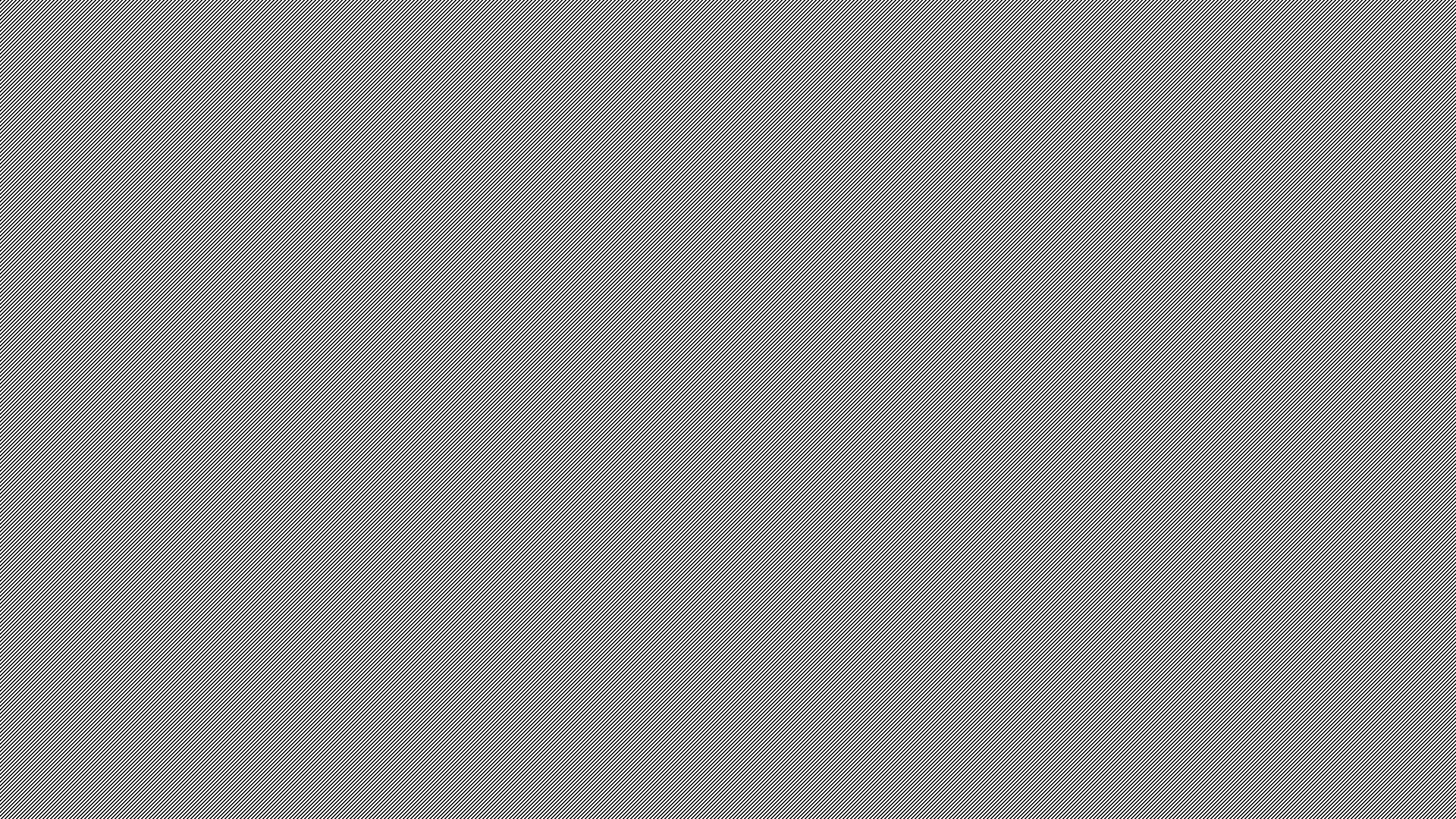 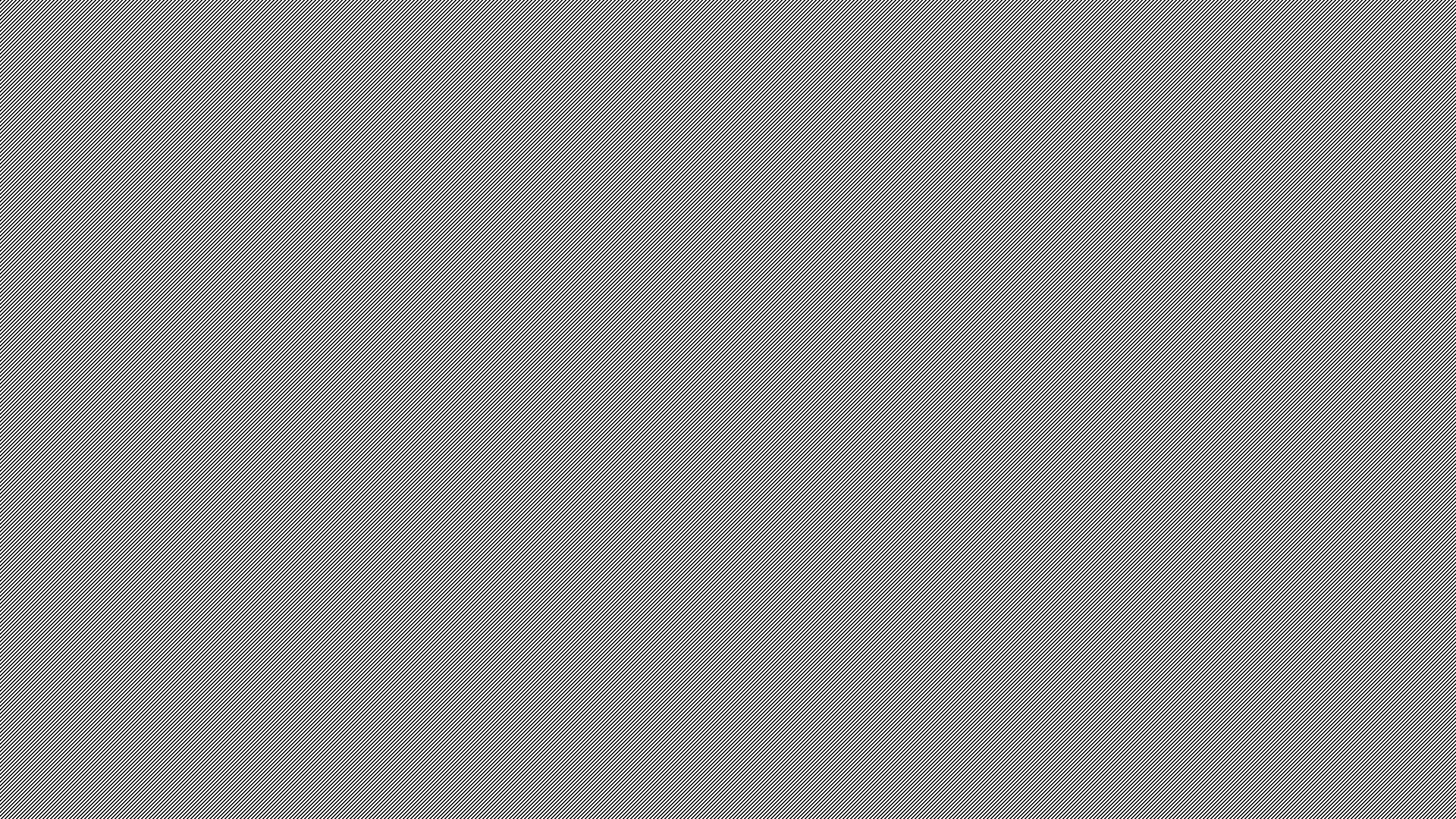 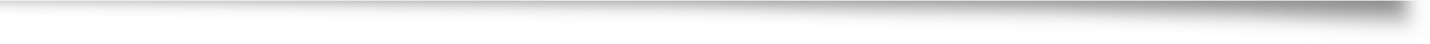 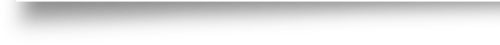 Table 1.	Bed Availability Per Capita by 	LME-MCO
[Speaker Notes: The methodology produces needs based on the residence of patients in each LME-MCO, because it assumes that people are supposed to be able to obtain treatment in their home LME-MCO. If so, we might expect that the distribution of beds would reflect the population of the LME-MCOs. For adults, the distribution of beds across the state is fairly proportional. For children/adolescents, it is not. This maldistribution is not too concerning, though. The small number of child/adolescent beds makes it difficult to distribute them evenly across the state. There is greater concern about whether the actual number of child/adolescent beds is adequate.

What is the “right” number of beds per capita?

The number depends on the incidence, types, and severity of mental illness in the population. It is a moving target across time and place. Various sources show “appropriate” estimates of a need for between 10 and 40 beds per capita (per 100,000 population). Overall, NC has 22.7 beds capita (combined adult and children/adolescents). 

Here’s one point of view - from The Treatment Advocacy Center (TAC).
In 2008, TAC published a study that included a safe minimum number of public beds for adequate psychiatric services per 100,000 populations. Estimates were solicited “from 15 experts on psychiatric care in the US, [including] individuals who have run private and state psychiatric hospitals, county mental health programs, and experts on serious psychiatric disorders.” Participating experts were asked to estimate beds for adults, children and forensic (criminal justice-involved) patients. An estimated range of 40-60 public psychiatric beds per 100,000 people emerged, with a consensus around 50 beds per 100,000 population.  (https://www.treatmentadvocacycenter.org/storage/documents/backgrounders/bed-supply-need-per-capita.pdf)]
Current Methodology
Service (catchment) area is LME-MCO
Area for which needs are projected
75% is optimum occupancy to achieve before methodology calculates a need for additional beds
Calculations project need 4 years beyond the reporting year
Data reported for 2018 is projected to 2022 (“projection year”)
Planning inventory
Licensed beds in psychiatric hospitals and in units of acute care hospitals
CON-approved beds not yet licensed
Includes licensed beds that may not be operational/staffed
Days of care (DOC) by patient’s LME-MCO of residence is basis for utilization
Separate methodologies for adults and children/adolescents, but calculations are the same
[Speaker Notes: Planning Inventory

18% of licensed inpatient psychiatric beds in acute care hospitals are not operational. We don’t know the percentage of non-operational beds in mental health hospitals. We also don’t know the reason that beds are not operational, but some possibilities are:
Semi-private rooms may be used as private rooms
Staffing shortages (unable to hire staff)
Reimbursement (unable to staff and operate due to low reimbursement)

Days of Care
Refer to Table 14-C in the 2020 SMFP. Example, using the Alliance LME-MCO:
Days of care for “Alliance” means DOC for residents of Alliance (regardless of where they received treatment).
A need determination in Alliance means that more beds are needed for residents of Alliance. It does not mean that more beds are needed based on utilization of facilities in the Alliance LME-MCO.]
Calculations
Calculate DOC for reporting year 
DOC in licensed beds in psychiatric facilities/units
DOC in “standard” beds in acute care hospitals
Not multi-day stays in EDs
Calculate DOC for projection year 
Multiply DOC by projection year population
Divide by reporting year population
Calculate number of beds needed for projection year
Divide DOC for projection year by 75%
Calculate need determination
Subtract number of beds needed for projection year from number of beds in planning inventory
[Speaker Notes: Chapter 14 of the SMFP explains the methodology in more detail.

A need determination of 5 adult beds in the Eastpointe LME-MCO, for example, means that a maximum of 5 adult beds can be developed in Eastpointe.]
Considerations in Assessing Current Methodology
Principles and assumptions
Bed availability in relation to population
Bed utilization
Patient migration out of home LME-MCO
[Speaker Notes: The remainder of the discussion will cover these areas.]
Principles and Assumptions of the Methodology
Principles
Assumptions
Inpatient beds provide more than stabilization but less than long-term institutionalization (less than 60 days).
Admission to community-based facility is preferable to admission to state facility for people in acute distress.
Continuum of services should be provided.
Separate units for of adult and child/adolescent patients.
Patients should be able to get services near their LME-MCO of residence. 
75% is optimum occupancy 
Project needs 4 years beyond reporting year to allow for time to develop new beds
[Speaker Notes: Except for 1 or 2 tweaks, the Principles and Assumptions haven’t been reviewed since the methodology was first implemented in 1983. The methodology cannot address these Principles directly. However, the methodology calculations do reflect the Assumptions.


For the new methodology in the 1983 SMFP, Planning staff examined the number patients who were currently in inpatient psychiatric treatment (in state hospitals and community-based hospitals). They concluded that the total number of people in these facilities represented the total number of people who needed inpatient treatment at any one time. This is the method by which they decided upon the “correct” number of beds the SMFP.

At this time, there was no robust systematic data on need for treatment based on measures of mental illness in the general population. Therefore, they concluded the SMFP was starting with the appropriate number of beds and the methodology only needed to be adjusted for population growth. The 1983 SMFP included need determinations for 372 beds to enable less use of state hospitals and more use of community inpatient facilities (including acute care hospitals). Priority was supposed to be given to the development of child/adolescent beds, because they were primarily being treated in state hospitals.]
Table 2. Facility Bed Utilization by LME-MCO, 2018
[Speaker Notes: This table is a breakdown of bed utilization by LME-MCO. The data is not from the SMFP. Rather, it is utilization of facilities in each LME-MCO, not utilization by patient county of residence (i.e., patient origin).

Note the 132% utilization for child/adolescent beds in Alliance. This number includes problematic data from 1 facility. This facility has beds covered by the CON law well as other types of beds. It appears the facility may have included both types of beds on their License Renewal Application. However, we do not know how many days of care should be attributed to the beds in the SMFP. When this facility’s data is removed, Alliance has 92% utilization of child/adolescent beds, and the statewide total utilization of child/adolescent beds is 75%.

As the table shows, utilization is not evenly distributed across the state.  For example, in Eastpointe (36% utilization), all 143 beds are in acute care hospitals. Of these, only 60% are operational. Still the utilization is only 59% if we only consider the operational beds.]
[Speaker Notes: As can be seen from the lighter-shaded counties, there is substantial out-migration to another LME-MCO from many counties. Note that this out-migration does not only mean that at least 80% of patients received services outside their home county, it also means that patients went to another LME-MCO for treatment. This was true even if facilities existed in the home county or in an adjacent county in the same LME-MCO.  The map shows that this phenomenon occurs in many parts of the state; it is not limited to the extreme western or eastern counties. Alliance is the only LME-MCO without substantial out-migration. 

We have no data on the reasons for patient migration.]
General Options to Current Methodology
Use same calculations as current methodology, but change the service area. 
use patient county of residence as basis for calculating utilization and need
Interpretation: Need determination reflects the need for beds to serve people who are residents of each service area
Change the basis for calculating need
use location of the facility as basis for calculating utilization and need
Interpretation: Need determination reflects the need for beds in each service area, based on the utilization of facilities in the service area
Eliminate the mathematically-based need methodology
Status Quo - Do nothing
[Speaker Notes: Unless we choose to do a complete overhaul of the methodology, we have several options that we can pursue with the data that we currently collect.]
Option 1: Change the Service Area
Use same calculations as current methodology, but…
Change the Service Area – Still use patient county of residence. We considered three optional service area configurations as basis for need projections
Patient’s Health Service Area (HSA) of residence
DHSR uses 6 geographically-defined HSAs (see next slide)
Unlike LME-MCO, made up of contiguous counties
Patient’s Substance Use Disorder methodology region of residence
3 regions based on LME-MCOs 
Western – Partners, Vaya
Central – Alliance, Cardinal, Sandhills
Eastern – Eastpointe, Trillium
Statewide service area
Calculate need for state as a whole
[Speaker Notes: Under Option 1, a bed deficit/need means that there are not enough beds to serve residents of the service area.]
Figure 2. Health Service Areas
Option 2: Change Basis for Calculating Utilization
Used same calculations as current methodology
Changed BASIS FOR CALCULATING DAYS OF CARE
Days of care in each facility

Used Same Service Areas as Option 1
LME-MCO of facility (used in current methodology)
Health Service Areas (HSA) of facility
Substance Use Disorder methodology region of facility
Statewide
[Speaker Notes: Under Option 2, a bed deficit/need  in the LME-MCO means that there are not enough beds in the facilities in the LME-MCO, based on the utilization of those facilities (regardless of patient county of residence).]
Option 3: Eliminate Mathematically-Based Need Methodology
Possible Rationales
The SMFP includes less than 25% of child/adolescent beds
Includes all licensed beds, but 18% of beds in acute care hospitals are not operational
Agency has no data to address social determinants of need for treatment or services provided, primarily ability to pay
Methodology excludes out-of-state residents who receive treatment in NC
Could apply to all facilities or only to child/adolescent or adult
SMFP does not require mathematically-based need methodology, but development of inpatient beds requires CON
Currently, CON application must project 75% utilization by end of second operating year
This requirement can change
SMFP can set some requirements/thresholds/parameters regarding development of beds as long as they do not conflict with CON law (or other laws)
[Speaker Notes: Several services in the SMFP do not have a mathematically-based need determination methodology (residential hospice, gamma knife, mobile PET, ICF/IID beds).]
Option 4: Status Quo
If, after consideration, the Committee finds that the current methodology is the best option, then the committee needs to take no action.
Table 3. Summary of Need Determinations for Mathematically-based Methodology Options
*	 Surplus of 274 beds
**	 Surplus of 414 beds
***	 Surplus of 250 beds
[Speaker Notes: The first 4 columns use the patient’s county of residence as the basis for determining bed needs. The first column reflects the need determinations in the 2020 SMFP. The next three columns reflect needs that use Option 1 – which changes the service area that forms the basis of the need projections.  The remaining columns reflect Option 2 – which uses facility utilization as the basis for need projections.

Except for the column for the 2020 SMFP, the need determinations in this analysis do not take into account the 95 adult beds that have been CON-approved for development. Rather, the planning inventory includes only the licensed beds. Had the 2020 SMFP excluded these beds, there would have been a need for a total of 12 adult beds. The number of child/adolescent need determinations would be unchanged.

Regardless of the option chosen, there are quite a large number of need determinations for the child/adolescent population, and generally relatively few for adults. Under either option, the 95 adult beds under development would still remain. Therefore, since none of the 3 adult need determinations exceed 95, it is unlikely that either option would actually produce more beds than are currently licensed or under development.

In summary, it appears that neither Option 1 nor Option 2 consistently substantially increases or decreases the number of need determinations in the SMFP.  However, some sizeable reductions in need may occur for the child/adolescent population when either the SUD regions or “statewide”  is used as the service area.]
Substance Use Disorder Inpatient/Residential Bed Need Methodology
[Speaker Notes: Many of the issues discussed in the first part of the presentation are relevant for substance use disorder (SUD) beds. It is abundantly clear that the state needs more beds, as evidenced in part by recent funding of various initiatives to respond to the opioid crisis.]
Background
Methodology implemented in 1984 SMFP – only a couple of minor tweaks since then
SMFP includes only inpatient and residential beds that are covered in the CON law, which comprise
about 35% of all adult substance use disorder (SUD) beds in the state
about 2% of child/adolescent SUD beds in the state
SMFP does not cover
Group homes
Therapeutic communities
State facilities
Detention/correctional facilities
Utilization
Statewide utilization
73% adults
21% children/adolescents
About 24% of days of care are provided in acute care hospitals
Probably stays of less than 7 days
Only about 38% of the SUD beds in acute care hospitals are operational.
[Speaker Notes: Beds in many acute care hospitals were originally classified in the SMFP as detox-only beds. In 2003, the CON Law was amended to no longer cover detox only beds and hospital beds that had been classified as detox-only beds were reclassified as detox/treatment beds. We have no data on average length of stay in detox/treatment beds in acute care hospitals, but anecdotal information indicates that stays are generally less than a week.  This observation is in line with national data from the Healthcare Cost and Utilization Project (HCUP), to which all hospitals submit data. HCUP data shows and average stay of 6 days. 

Only 1 acute care hospital has licensed child/adolescent beds, but it had no utilization in 2018. All but 1 of the 275 SUD treatment DOC provided to youth in acute care hospitals were in facilities with no licensed SUD beds. Treatment most likely was received in inpatient psychiatric beds.]
Methodology
Bed need determinations are calculated separately for children/adolescents and for adults
Produces bed need determinations by 3 LME-MCO-based planning regions
Western – Partners, Vaya
Central – Alliance, Cardinal, Sandhills
Eastern – Eastpointe, Trillium
Based on days of care for patients by their region of residence
Methodology calculates total need and then
assigns needed beds to children/adolescents that are sufficient to provide 9% of the total days of care projected (for adults children/adolescents combined)
[Speaker Notes: Why 9% of beds for children/adolescents? The 1984 methodology accepted this percentage, based on utilization reflected in “past data.” No further discussion or data source was provided.

Selection of 9% creates a “structural constraint.”  In other words, because the methodology sets a maximum need for children/adolescents, the number of beds can never go above the number that satisfies the theoretical need of 9% of total beds, presumably because children/adolescents are expected to utilize 9% of the total DOC.

However, in the 2020 SMFP, child/adolescent days of care (DOC) accounted for only about 1% of the total DOC. This is typical, and it is one reason that we always have need determinations for child/adolescent beds. In other words, we “reserve” 9% of the beds for children/adolescents, but they only use 1% of the total DOC. Another reason the SMFP always shows a need for child/adolescent beds is that children/adolescents have many more residential treatment options than those covered in the CON law. Children/adolescents have 30 beds in the SMFP and about 1,000 beds in other types of facilities. Our methodology bases need on the entire 0-17 year old population, but does not use the entire inventory of beds available to that population. In fact, the methodology cannot use the other approximately 1,000 other beds because they are not subject to the CON law.]
Need Determinations and CON Applications, 2015-2020, Substance Use Disorder Beds
* All CON due dates have not yet passed for the 2020 SMFP
Why aren’t beds in SMFP applied for?
$$$$$
A single need determination of just a few beds may not be efficient
[Speaker Notes: This slide shows that it is relatively rare for people to apply for a CON to develop SUD beds, especially for children/adolescents. All beds applied for were approved. 

All need determination were based on the standard methodology except in two instances:
The 2018 adult bed need determination resulted from a petition to develop 14 adult residential beds for women. This is the first petition for SUD beds received since 2007.
32 of the 34 beds in the 2019 adult bed need determination resulted from a petition to address the need in Forsyth County. They were not applied for because of a misunderstanding from the petitioner. Anyone else could have applied for these beds, but did not.  The petition was refiled and resulted in a need for 32 beds in the 2020 SMFP. 

These numbers indicate that the SMFP (i.e., the CON law) is not likely to be the main challenge to developing SUD treatment beds. Providers consistently report that low reimbursement rates are a major barrier. Also, if there is a need determination for only a few beds, a facility’s current physical plant may not be conducive to the addition of a small number of beds. However, a provider could petition to develop enough additional beds for a new wing/unit.]
Proposal
Eliminate SMFP’s mathematically-based methodology, but continue to report inventory and utilization
Allow development of beds anywhere
Currently, CON applications must show that applicant can meet performance standards:
Existing facilities must show in the 9 months preceding CON application:
1-15 beds – 75% utilization
16+ - 85% utilization
Proposed new facilities must show that by end of 2nd operating year
1-15 beds – 75% utilization
16+ - 85% utilization
Policy MH-1 in the SMFP requires CON applicants to invite the LME-MCO to comment on the proposed service
[Speaker Notes: We made no specific proposal for inpatient psychiatric beds, because we can see several viable options. However, for SUD beds, we question the validity of a need determination methodology when the SMFP covers only about one-third of the beds for adults and almost none of the beds for children/adolescents.

As mentioned in the discussion of psychiatric beds, the SMFP is not required to use mathematically-based methodologies. Our proposal eliminates the methodology altogether. A CON will still be required, but there would be no need determination for the number of beds that can be developed. The SMFP will continue to report inventory and utilization to inform people who might want to submit a CON application and to inform the public about utilization of facilities. 

Allow development of beds anywhere

We propose replacing the methodology with an “open” system of applying for a CON. The SHCC can make recommendations regarding CON performance standards. The existing ones are not set in stone.

Policy MH-1 in the SMFP requires invitation from LME-MCO

MH-1 does not require the LME-MCO to approve the development of beds; it only requires that the LME-MCO be invited to comment on a CON application. Review of the CON application can proceed without knowing whether the LME-MCO actually wishes to comment. The SHCC can make changes to MH-1 should it see fit. (MH-1 is a SHCC/SMFP policy; it is not part of the CON law.)]
Summary and Next Steps
This annotated presentation has explained the rationale for examining the behavioral health bed methodologies in the SMFP and offered some options to the current methodologies.
Next Steps: email any comments you wish to make to DHSR.SMFP.Petitions-Comments@dhhs.nc.gov .
Deadline for Comments: May 6, 2020
Healthcare Planning will post all comments on our website and make them available to the LTBH committee for consideration at the May 14, 2020 meeting.
At that meeting, the LTBH committee may choose to make recommendations to the SHCC regarding these methodolgies.